Data Collections in 2017-18EL Coordinators – May 9, 2018
Spring EL Data Collection
This collection is required for all districts, and is a separate collection from the Fall EL Collection.
Can the spring collection submission be easier?
Maybe.  You could get a production download from your Fall EL Data Collection.  This CSV file will come in the EL Data Collection template.  You may have to update student records:
Add in missing current ELs, monitor ELs, or former ELs
Update EL record type status
For example:  a student who was served in the program is now exited as proficient – record type would change and exit date would be included  (not the same for a waiver student – exit).
Then you would save the file under a new name and upload it to the Spring EL Collection.
Web Submission
Districts have the option of uploading the data directly to ODE using the CSV template or submitting via web submission.
If you are new to submitting this data, please gather the necessary information for the collection and contact Kim Miller (kim.a.miller@state.or.us ) to arrange a time for her to provide assistance.
If your SIS provider uploads your data file…
Please take the time to go in and make sure all your records are . . . 

	ERROR FREE!!!!
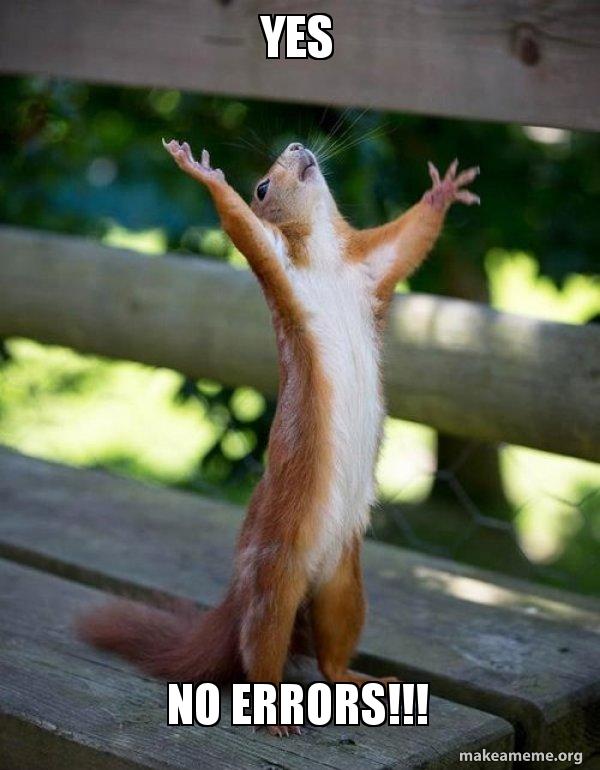 Where do I go?
ODE District Secure web page
https://district.ode.state.or.us
Sign in to your applications
Choose Consolidated Collections
ESEA – Title III English Learners – Spring
What if I don’t see this application?
Contact your district security administrator for permission
Required EL Collection Fields
LEP Record Type
Program Model 1
Program Model 2
Program Model 3 (not required)
Proficiency Test Name Code –
06 ELPA21
01, 02, 03, or 04 for students not eligible to receive services (3-H) or identified as an EL in the 16-17 school year
Composite Scale Proficiency Level  - 
06 for ELPA – use this code if you plan on administering the ELPA 21 to the student in 16-17
ODE will load the ELPA proficiency levels directly from Student Centered Staging.
3-H records and identified in 16-17 SY, scale is available based on selected Proficiency Test reported.
Proficiency Test Administration Date
Blank for students who will participate in ELPA 21
Required for students not eligible to receive services LEP Record Type 3-H
Required for identified as an EL in the 16-17 school year
LEP Start Date (all identified EL students, regardless of service)
LEP Exit Date (all students the district has deemed as proficient)
Web Submission
Districts have the option of uploading the data directly to ODE using the CSV template, or submitting via web submission.
If you are new to submitting this data, please gather the necessary information for the collection and contact Kim Miller (kim.a.miller@state.or.us ) to arrange a time for her to provide assistance.
EL Data Collections (Fall/Spring)
5M and 5F
Based on feedback from districts, the LEP start dates and LEP exit date fields will be required for these record types.
Districts will be to use the EL student history report to get dates from students not in their student information system.
This change will allow for exit dates not previously saved in the ODE history to be saved as well as updated, when a student re-enters and re-exits the program.
Districts will receive an error if these dates are not included.
Changes to 1-E for 2017-18
ODE will be opening up additional options for the 1-E Record Type:
LEP Exit Date field will be an optional field
LEP Start Date field is required
LEP Program Models 1, 2, and 3 will include option
Not Participating in Program – code 51
These changes will allow for early exits regardless program participation.
Language of Origin – 5F
Change for the 2017-18 EL data collections:
5F (Former ELs) will be able to have English as their language of origin without having the American Indian/Alaskan Native flag set to Yes
Areas to Check Before Uploading to ODE
Language of origin:
Many district-level student information systems default to English for language of origin.
Only students identified as Native American/Alaska Native students can have English has their language of origin.
When Language of Origin and Ethnic codes conflict, an error will occur.
Other Common Issues
LEP Start Date Error:
The ODE system may have an earlier LEP Start Date from your district’s LEP Start Date.
To clear the error, the LEP Start Date must match ODE’s records.
If you have documentation that the ODE LEP Start Date is incorrect, please email Kim Miller. 
Include as much information as possible, while protecting student confidentiality.
Waived Students
4-N waived services and the district intends to administer ELPA21.
4-O waived services and not enrolled during the ELPA21 testing window.
Exiting students with waivers is easy:
Enter an LEP Exit Date in the exit date field.
These students are included in all accountability reports as ELs.
Identified as EL in 2017-18
For all students identified as an EL in 2017-18, regardless of service:
Report the identification assessment given.
Report the date the assessment was given.
Report the score the student received.
Participation in ELPA21 – Spring Collection
You are not required to submit a score for ELPA21 for any student who participated this year.
Select the code 00
This code tells ODE to look in test information server for the score.
If the student will not be participating in ELPA21 in your district, report as  1-E or 4-O (did not participate in  ELPA 21).
Reclassified (Exited) in 2017-18
Record the student as reclassified in 2017-18 in the Spring EL Collection.
The Spring EL Collection is used for accountability reports.
Changing the code from reclassified (exited) on the Fall Collection to monitored year 1 on the Spring Collection will result in errors.
Not Eligible Students
Students found ineligible for ELD services on the district’s initial language assessment are coded as a 3-H.
These students are entered into the EL Data Collection the year they are assessed for identification.
Entering these students assists in tracking student language proficiency and mobility.
ODE tracks this information and will contact districts who may not have submitted this data.
Found not Eligible – But was Identified as EL in Prior District (in EL FAQ document)
How can I check that all my records are submitted to ODE?
You can do a Production Download. 
ODE will send you a secure file of all submitted records.
Production Downloads are located under the Reports section of the Consolidated Collections.
ODE staff strongly recommends getting a Production Download and comparing data.  Each year districts have called regarding data and accountability reports.  More often than not, it is a case of not verifying the ODE data accurately reflects district data.
EL Validation Check Box
After you verify ODE’s records with your records, please click the verification check box on the EL Collection.
This check box is a way of tracking that a district has reviewed their submitted records.
Each year, districts inform ODE staff that the records in their student information system do not match ODE’s records in the EL collection, and that the accountability calculations do not reflect the district records.
By comparing the production download to your records and clicking the verification box will help alleviate this issue.
ODE Spring – Critical Validation
ODE will compare the Spring EL Data Collection to 3rd period ADM and let districts know about any discrepant records.
Districts will have the opportunity to review the data collections and edit the Spring EL Data collection during the review window
June 8-18 review window
ODE anticipates the validation spreadsheets will be sent our June 5-6.
EL Student History
It has student history – Based on SSID attached to your district, the history file includes:
LEP start date
LEP exit date
Last language of origin
Last EL collection submission
Last LEP program models
SIFE flag
Last district submitting to EL data collection
Most recent ELP score and test date
ODE IT is currently working on a fix to this report
How do I use it?
You can download a CSV report right away and see information on your students.   
The report links to SSID, Assessment, and LEP Collection information (as well as the start/exit date override tables).
So how do I get there?
Reports Tab
Reports
Scroll across from the collection to the report year to the report.
What will I get?
A spreadsheet on the screen with a button.
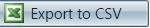 If you export this file . . .
You can search by:
SSID
Last name
First name
Middle name
Date of birth
And you will find:
LEP start date
LEP exit date
Last EL collection
Last ELP date
Last ELP score
Last language of origin
Last district submitting to EL data collection
Documents to Help You
LEP file layout
This document lays out all required fields for each student.
CSV Template
This template is available on the LEP collection documents for districts who are submitting a data file to ODE.
EL FAQ
This document answers many of the daily questions ODE receives while the collection is open.
Videos to Help You
Training:
How to web submit records
How to clean common errors
What do common errors mean
How to do a production download
Critical Validation data checks
Where will these be posted?
EL Data web page - http://www.oregon.gov/ode/schools-and-districts/grants/ESEA/EL/Pages/Data-Collections.aspx
People to Help You
ODE Help Desk – for general collection questions:
503-947-5715
Ode.helpdesk@state.or.us

Kim Miller – EL Collection Data Owner
For EL Collection related questions:
503-947-5712
Kim.a.miller@state.or.us
Email may be faster towards the closing date for the EL Collection